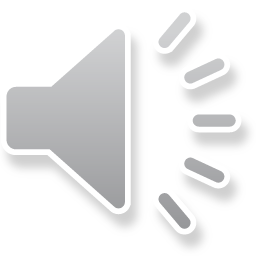 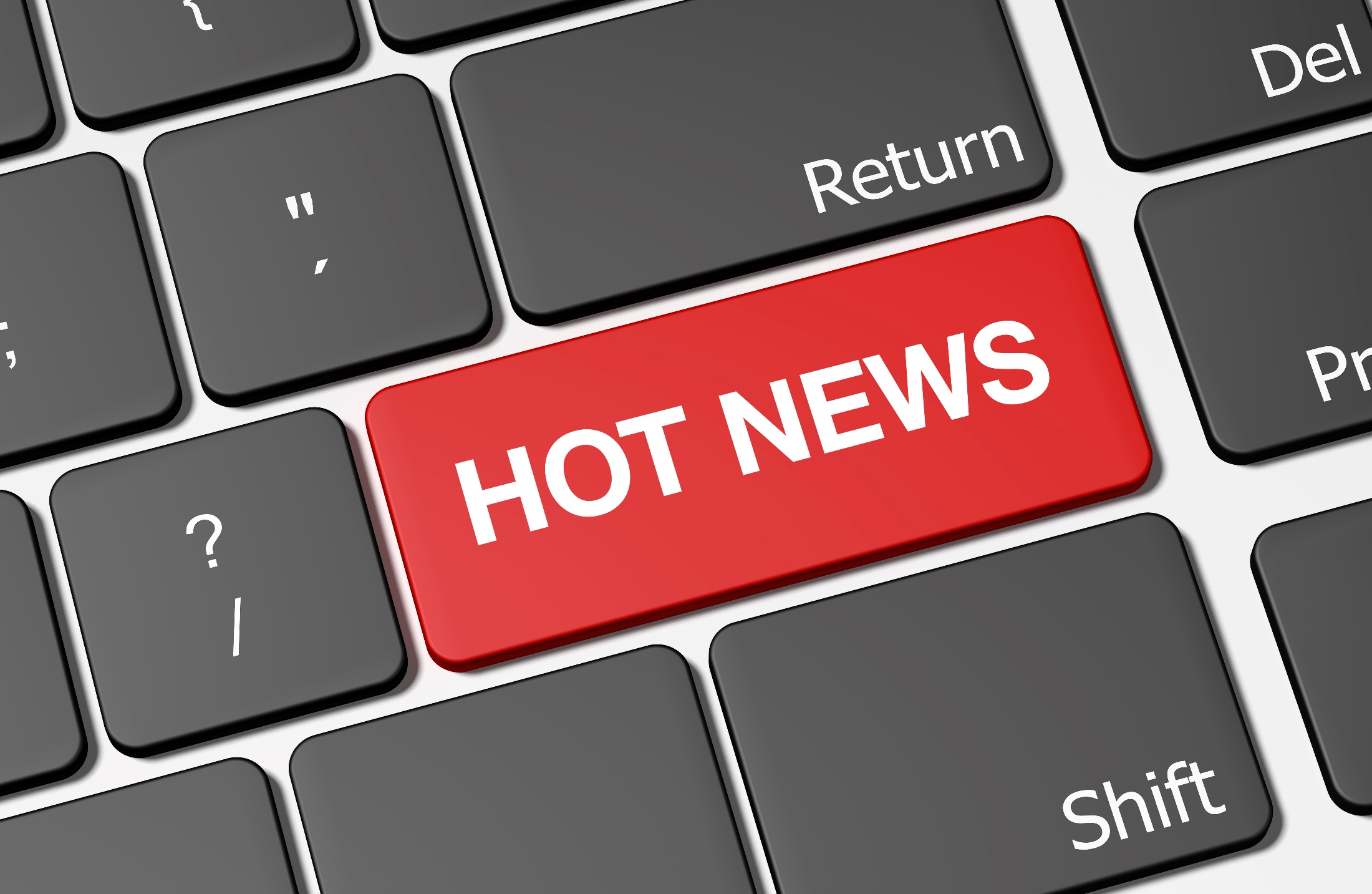 2020POWERPOINT
热点新闻发布PPT模板
汇报：xiazaii      导师：XXXX
单击此处添加文字标题
1
单击此处添加文字标题
2
目   录
CONTENTS
单击此处添加文字标题
3
单击此处添加文字标题
4
单击此处添加文字标题
第一章
单击添加文字
单击添加文字
单击添加文字
单击添加文字
单击添加文字
单击添加文字
输入文字标题
20%
请在此处输入详细的文字介绍信息和简介，表达图表的含义.表达图表的含义.
2015
输入文字标题
40%
请在此处输入详细的文字介绍信息和简介，表达图表的含义.表达图表的含义.
2014
01
请在此处输入详细的文字介绍信息和简介，表达图表的含义.
输入文字标题
02
请在此处输入详细的文字介绍信息和简介，表达图表的含义.
输入文字标题
03
请在此处输入详细的文字介绍信息和简介，表达图表的含义.
输入标题
输入文字标题
05
请在此处输入详细的文字介绍信息和简介，表达图表的含义.
输入文字标题
04
点击输入简要文字内容，文字内容需概括精炼，不用多余的文字修饰，言简意赅的说明分项内容……
有利于提升政府形象
03
01、点击输入简要文字内容，文字内容需概括精炼，不用多余的文字修饰，言简意赅的说明分项内容……
02
有利于民生
02、点击输入简要文字内容，文字内容需概括精炼，不用多余的文字修饰，言简意赅的说明分项内容……
01
有经济效益
03、点击输入简要文字内容，文字内容需概括精炼，不用多余的文字修饰，言简意赅的说明分项内容……
4
项目产品四
1
项目产品一
点击输入标题
点击输入标题
点击输入本栏的具体文字，简明扼要的说明分项内容，此为概念图解，请根据您的具体内容酌情修改。
点击输入本栏的具体文字，简明扼要的说明分项内容，此为概念图解，请根据您的具体内容酌情修改。
收入来源
2
3
项目产品二
项目产品三
点击输入标题
点击输入标题
点击输入本栏的具体文字，简明扼要的说明分项内容，此为概念图解，请根据您的具体内容酌情修改。
点击输入本栏的具体文字，简明扼要的说明分项内容，此为概念图解，请根据您的具体内容酌情修改。
点击添加文本
您的内容打在这里，或者通过复制您的文本后，在此框中选择粘贴，并选择只保留文字。您的内容打在这里，或者通过复制您的文本后，在此框中选择粘贴，并选择只保留文字。
      您的内容打在这里，或者通过复制您的文本后，在此框中选择粘贴，并选择只保留文字。
点击添加文本
点击添加文本
全国发展规划
点击添加文本
单击此处添加文字标题
第二章
单击添加文字
单击添加文字
单击添加文字
单击添加文字
单击添加文字
单击添加文字
输入文字标题
输入文字标题
输入文字标题
请在此处输入详细的文字介绍信息和简介，表达图表的含义.
请在此处输入详细的文字介绍信息和简介，表达图表的含义.
请在此处输入详细的文字介绍信息和简介，表达图表的含义.
输入文字标题
输入文字标题
请在此处输入详细的文字介绍信息和简介，表达图表的含义.
请在此处输入详细的文字介绍信息和简介，表达图表的含义.
01.输入文字标题
请在此处输入详细的文字介绍信息和简介，表达图表的含义.请在此处输入详细的文字介绍信息和简介，表达图表的含义。
02.输入文字标题
请在此处输入详细的文字介绍信息和简介，表达图表的含义.请在此处输入详细的文字介绍信息和简介，表达图表的含义。
03.输入文字标题
请在此处输入详细的文字介绍信息和简介，表达图表的含义.请在此处输入详细的文字介绍信息和简介，表达图表的含义。
04.输入文字标题
请在此处输入详细的文字介绍信息和简介，表达图表的含义.请在此处输入详细的文字介绍信息和简介，表达图表的含义。
此处添加标题
1
此处添加标题
2
请在此输入您的详细文本信息和文字介绍信息。
请在此输入您的详细文本信息和文字介绍信息。
此处添加标题
3
此处添加标题
4
请在此输入您的详细文本信息和文字介绍信息。
请在此输入您的详细文本信息和文字介绍信息。
点击输入标题文本
800
700万
700
点击输入简要文字解说，解说文字尽量概括精炼，不用多余的文字修饰，简洁精准的 解说所提炼的核心概念。 点击输入简要文字解说，解说文字尽量概括精炼，不用多余的文字修饰。
650万
600
500万
500
350万
400
420万
全年总额：
300万
18,500,000
300
200
240万
220万
100
毛利润
0
纯利润
收入来源一
收入来源二
收入来源三
收入来源四
（万元）
资金
主要用途
用途一
用途六
点击输入简要文字内容，文字内容需概括精炼，不用多余的文字修饰。
点击输入简要文字内容，文字内容需概括精炼，不用多余的文字修饰。
用途二
用途五
点击输入简要文字内容，文字内容需概括精炼，不用多余的文字修饰。
点击输入简要文字内容，文字内容需概括精炼，不用多余的文字修饰。
用途三
用途四
点击输入简要文字内容，文字内容需概括精炼，不用多余的文字修饰。
点击输入简要文字内容，文字内容需概括精炼，不用多余的文字修饰。
单击此处添加文字标题
第三章
单击添加文字
单击添加文字
单击添加文字
单击添加文字
单击添加文字
单击添加文字
01
02
输入文字标题
输入文字标题
请在此处输入详细的文字介绍信息和简介，表达图表的含义.
请在此处输入详细的文字介绍信息和简介，表达图表的含义.
03
04
输入文字标题
输入文字标题
请在此处输入详细的文字介绍信息和简介，表达图表的含义.
请在此处输入详细的文字介绍信息和简介，表达图表的含义.
输入文字标题
请在此处输入详细的文字介绍信息和简介，表达图表的含义.
01
输入文字标题
请在此处输入详细的文字介绍信息和简介，表达图表的含义.
02
输入标题
输入文字标题
请在此处输入详细的文字介绍信息和简介，表达图表的含义.
03
点击输入简要文字内容，文字内容需概括精炼，不用多余的文字修饰，言简意赅的说明分项内容……
点击输入简要文字内容，文字内容需概括精炼，不用多余的文字修饰，言简意赅的说明分项内容……
点击输入简要文字内容，文字内容需概括精炼，不用多余的文字修饰，言简意赅的说明分项内容……
点击输入简要文字内容，文字内容需概括精炼，不用多余的文字修饰，言简意赅的说明分项内容……
后勤保障
行动策略
日程安排
客户服务
part4
part2
part3
part1
输入标题
输入标题
输入标题
输入标题
请在此处输入详细的文字介绍信息和简介，表达图表的含义。
请在此处输入详细的文字介绍信息和简介，表达图表的含义。
请在此处输入详细的文字介绍信息和简介，表达图表的含义。
请在此处输入详细的文字介绍信息和简介，表达图表的含义 。
产品开发计划
附属产品一
核心产品一
在此录入上述图表的综合描述说明，在此录入上述图表的综合描述说明。
在此录入上述图表的综合描述说明，在此录入上述图表的综合描述说明。
核心产品二
附属产品二
在此录入上述图表的综合描述说明，在此录入上述图表的综合描述说明。
在此录入上述图表的综合描述说明，在此录入上述图表的综合描述说明。
附属产品三
核心产品三
在此录入上述图表的综合描述说明，在此录入。
在此录入上述图表的描述说明，在此录入图表的描述说明。
单击此处添加文字标题
第四章
单击添加文字
单击添加文字
单击添加文字
单击添加文字
单击添加文字
单击添加文字
输入文字标题
输入文字标题
请在此处输入详细的文字介绍信息和简介，表达图表的含义.
请在此处输入详细的文字介绍信息和简介，表达图表的含义.
01
02
输入文字标题
输入文字标题
请在此处输入详细的文字介绍信息和简介，表达图表的含义.
请在此处输入详细的文字介绍信息和简介，表达图表的含义.
03
04
输入文字标题
请在此处输入详细的文字介绍信息和简介，表达图表的含义表达图表的含义.
输入文字标题
请在此处输入详细的文字介绍信息和简介，表达图表的含义表达图表的含义.
part4
part3
输入文字标题
请在此处输入详细的文字介绍信息和简介，表达图表的含义表达图表的含义.
part2
输入文字标题
输入标题
请在此处输入详细的文字介绍信息和简介，表达图表的含义表达图表的含义.
请在此处输入详细的文字介绍信息和简介，表达图表的含义.表达图表的含义.
part1
输入文字标题
请在此处输入详细的文字介绍信息和简介，表达图表的含义.表达图表的含义.
20%
输入文字标题
请在此处输入详细的文字介绍信息和简介，表达图表的含义.表达图表的含义.
40%
输入标题
输入文字标题
70%
请在此处输入详细的文字介绍信息和简介，表达图表的含义.表达图表的含义.
此处添加标题
点击此处添加段落文本
点击此处添加段落文本
此处添加标题
点击此处添加段落文本
点击此处添加段落文本
添加标题
2012
2013
2014
2015
此处添加标题
点击此处添加段落文本
点击此处添加段落文本
此处添加标题
点击此处添加段落文本
点击此处添加段落文本
输入文字标题
请在此处输入详细的文字介绍信息和简介，表达图表的含义.表达图表的含义.
part4
输入文字标题
请在此处输入详细的文字介绍信息和简介，表达图表的含义.表达图表的含义.
part3
输入文字标题
请在此处输入详细的文字介绍信息和简介，表达图表的含义.表达图表的含义.
part2
输入文字标题
请在此处输入详细的文字介绍信息和简介，表达图表的含义.表达图表的含义.
part1
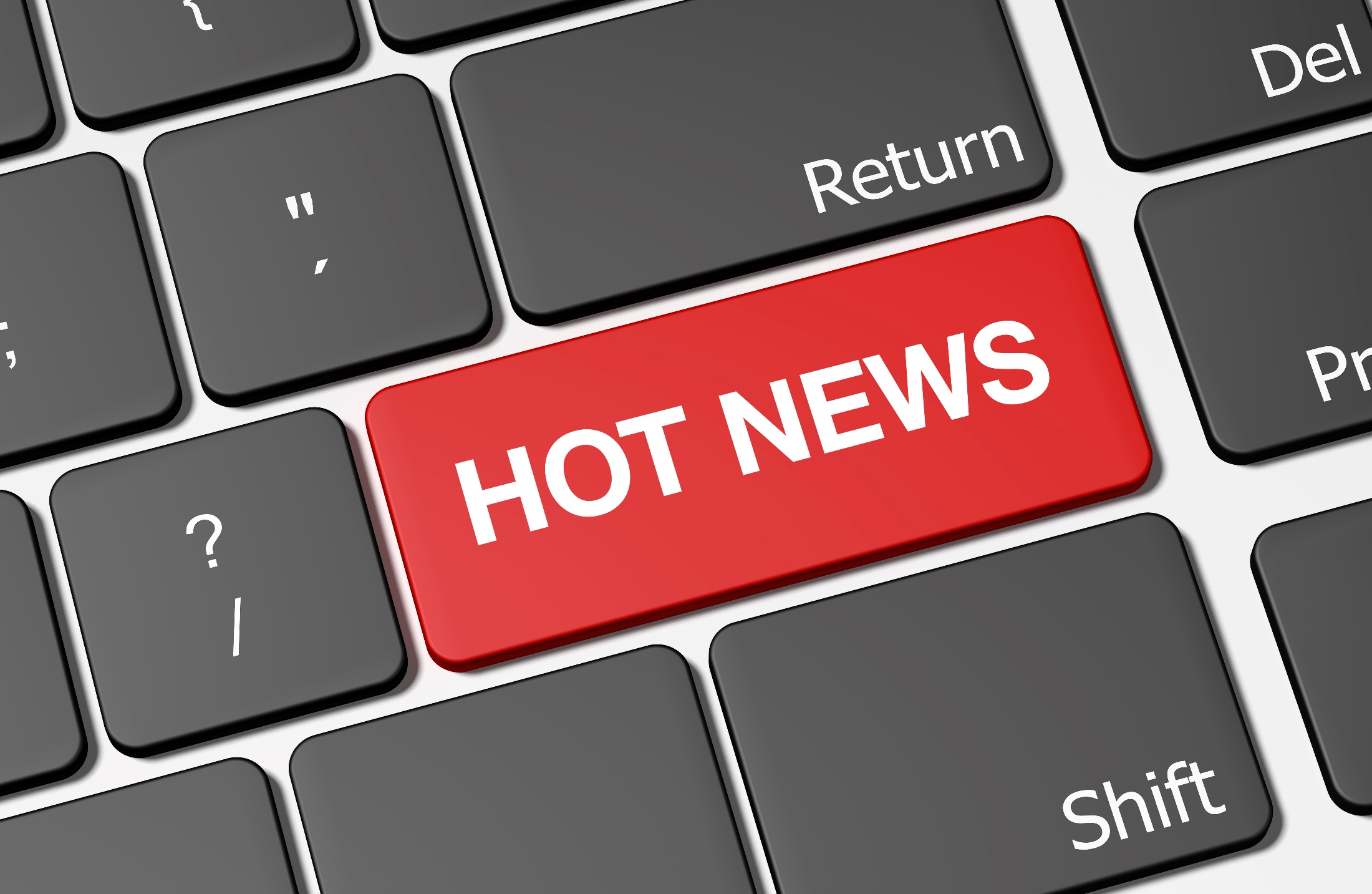 2020POWERPOINT
感谢观看 THANK YOU
汇报：xiazaii      导师：XXXX